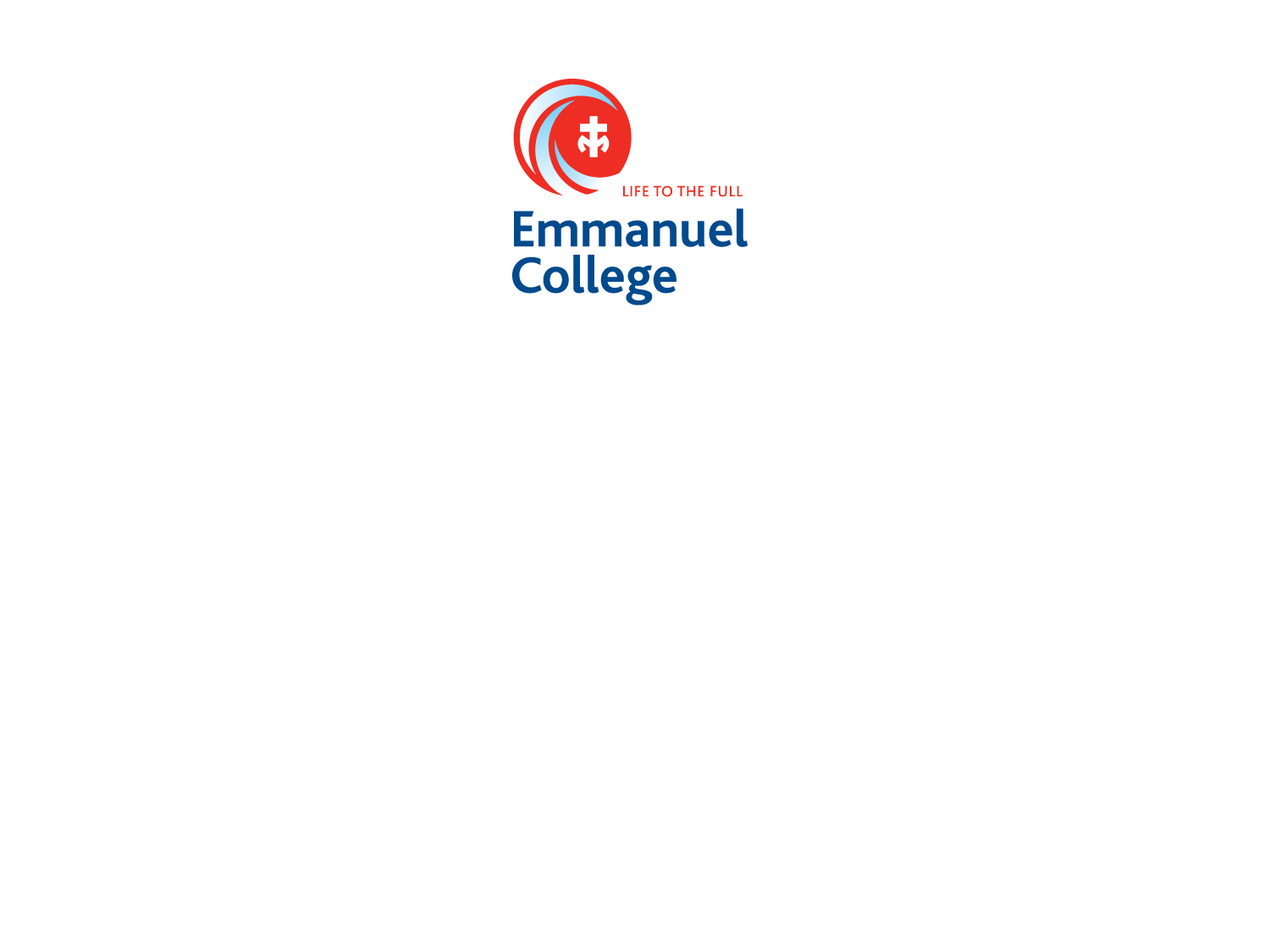 ACER – Assessment reform and innovation
College Journey
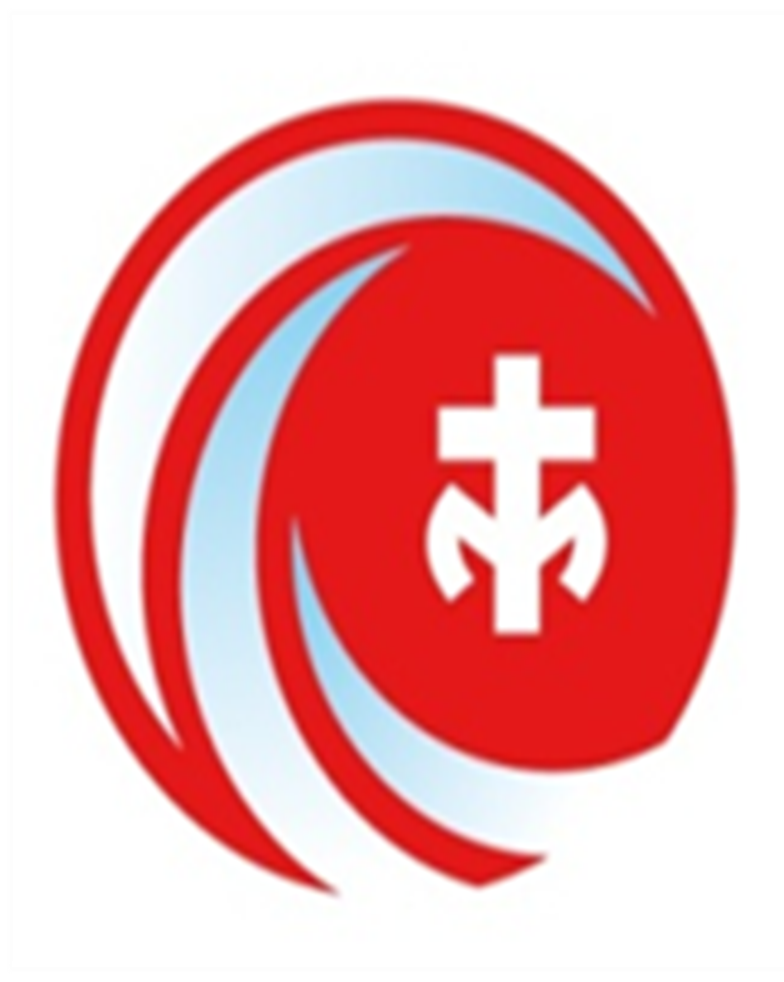 ‘Success is going from failure to failure without losing enthusiasm’


Where


Build teacher mastery in improving student learning outcomes using evidence
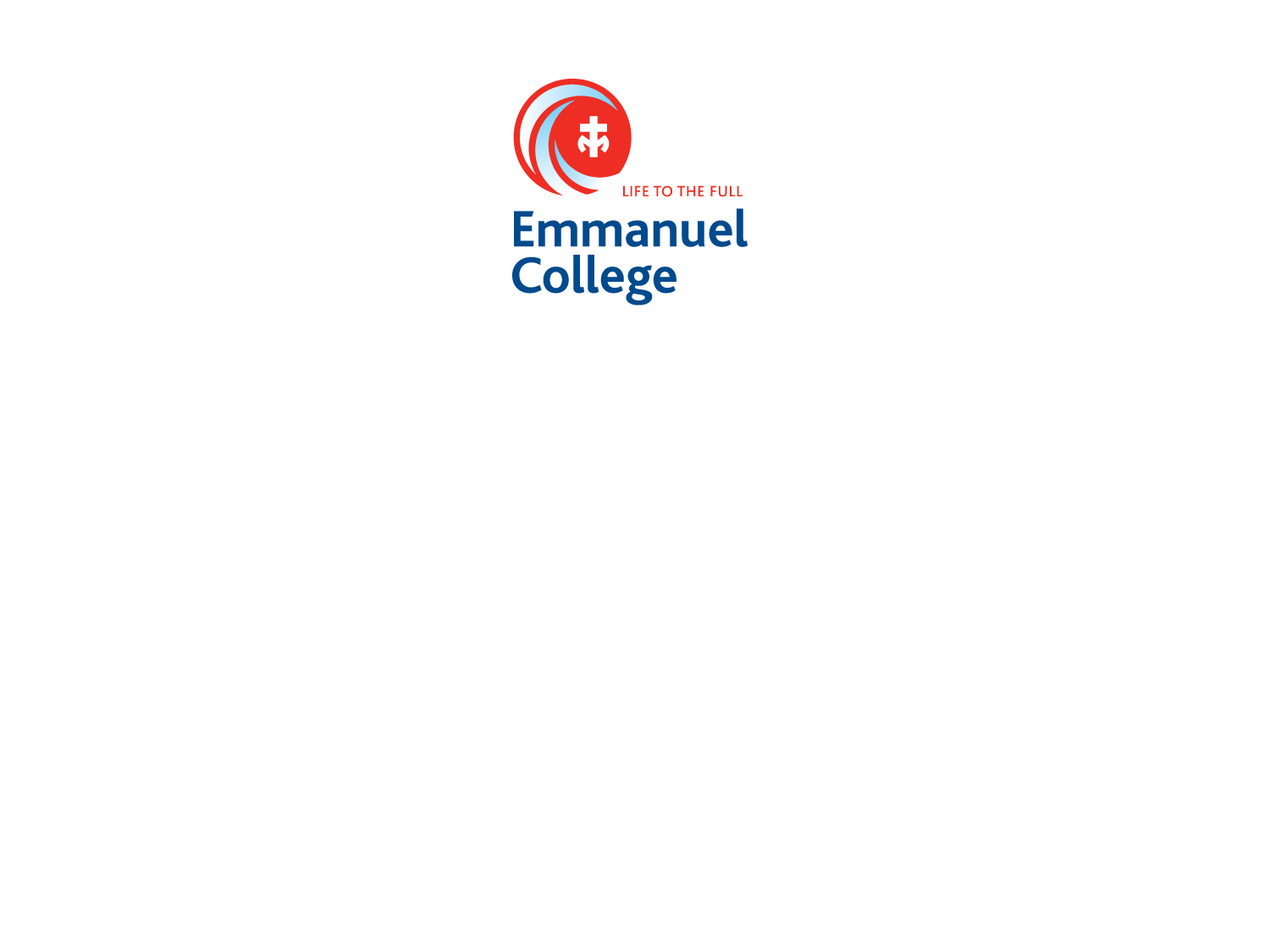 ACER – Assessment reform and innovation
How
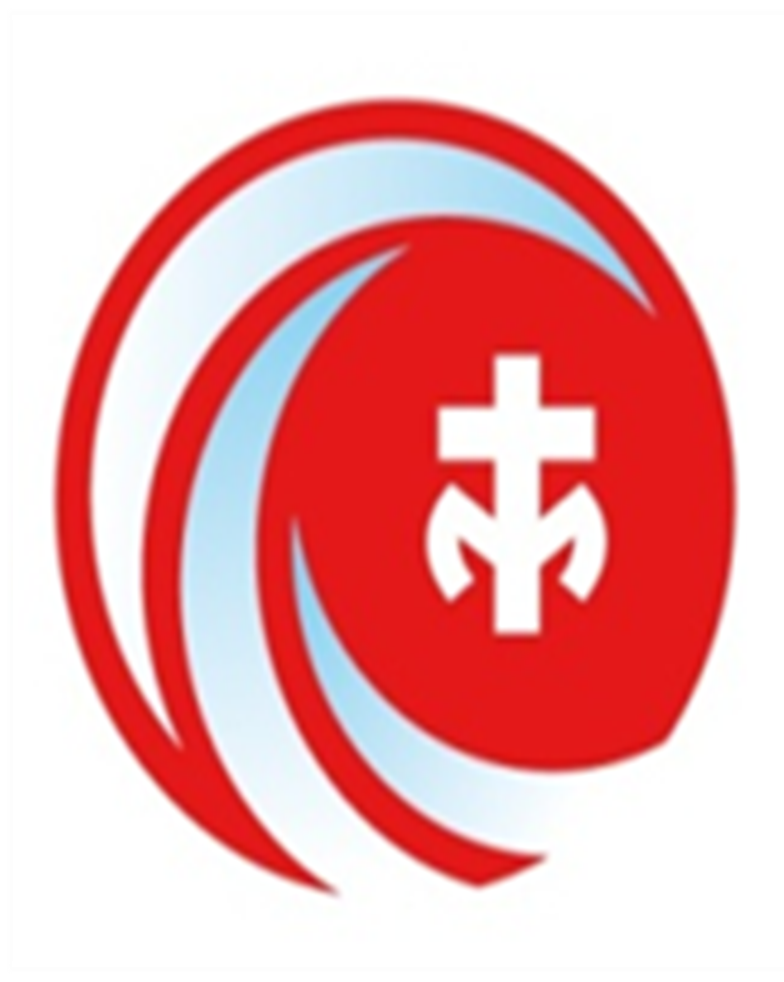 Change practice: purpose; autonomy; success

Teachers asking the right questions/solving right problem

Gentle pressure applied relentlessly – growth is expected

Differentiated learning

Plugging into the best insights/critical friends
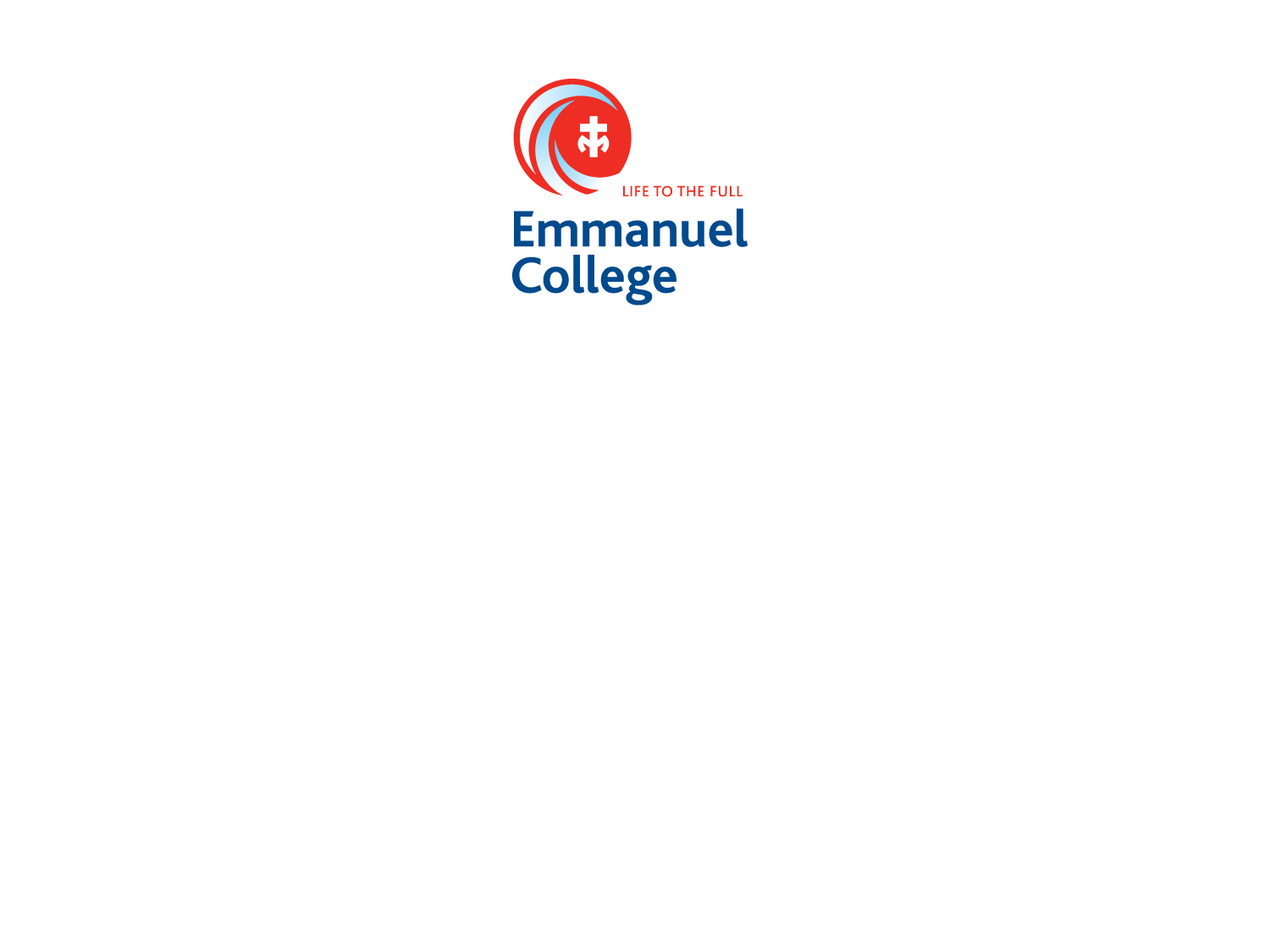 ACER – Assessment reform and innovation
Journey
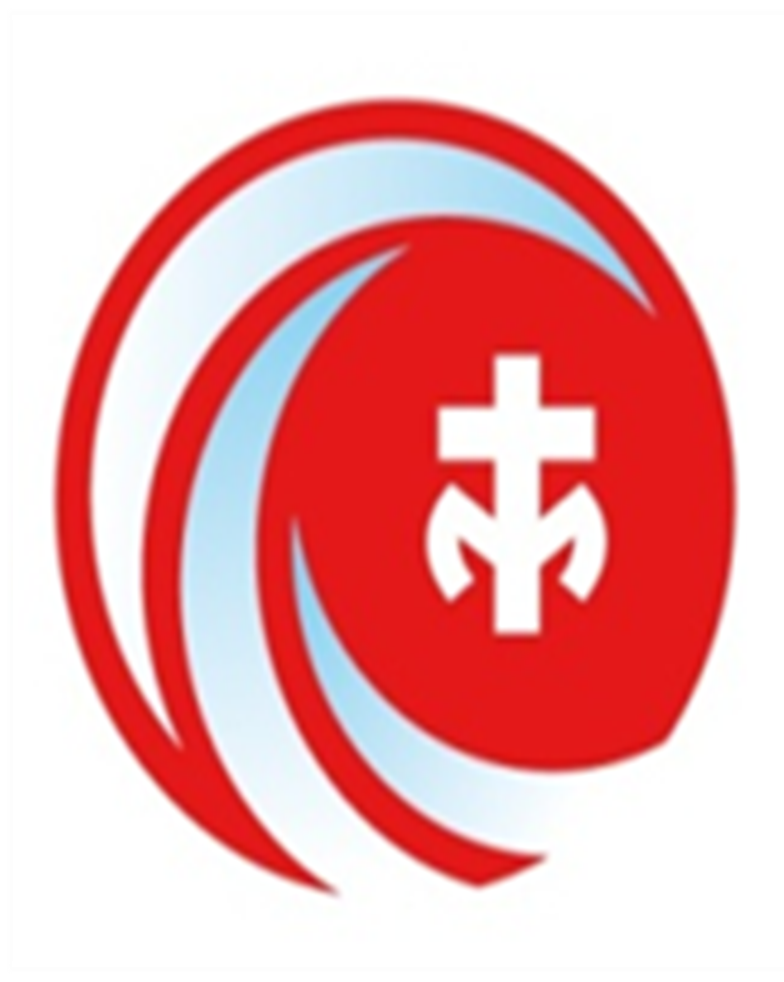 From 				To
fixed mindset			growth mindset
fear mistakes			mistakes required for learning
accountability 	 		responsibility
individual focus			team – ‘group moving the group’
not our problem			collaborative leadership for growth
domain				whole school
assessment = student		assessment = teacher – ‘know thy impact’
assessment = end			assessment = diagnosis/feedback
lone ranger			networks
fragmented			culture building
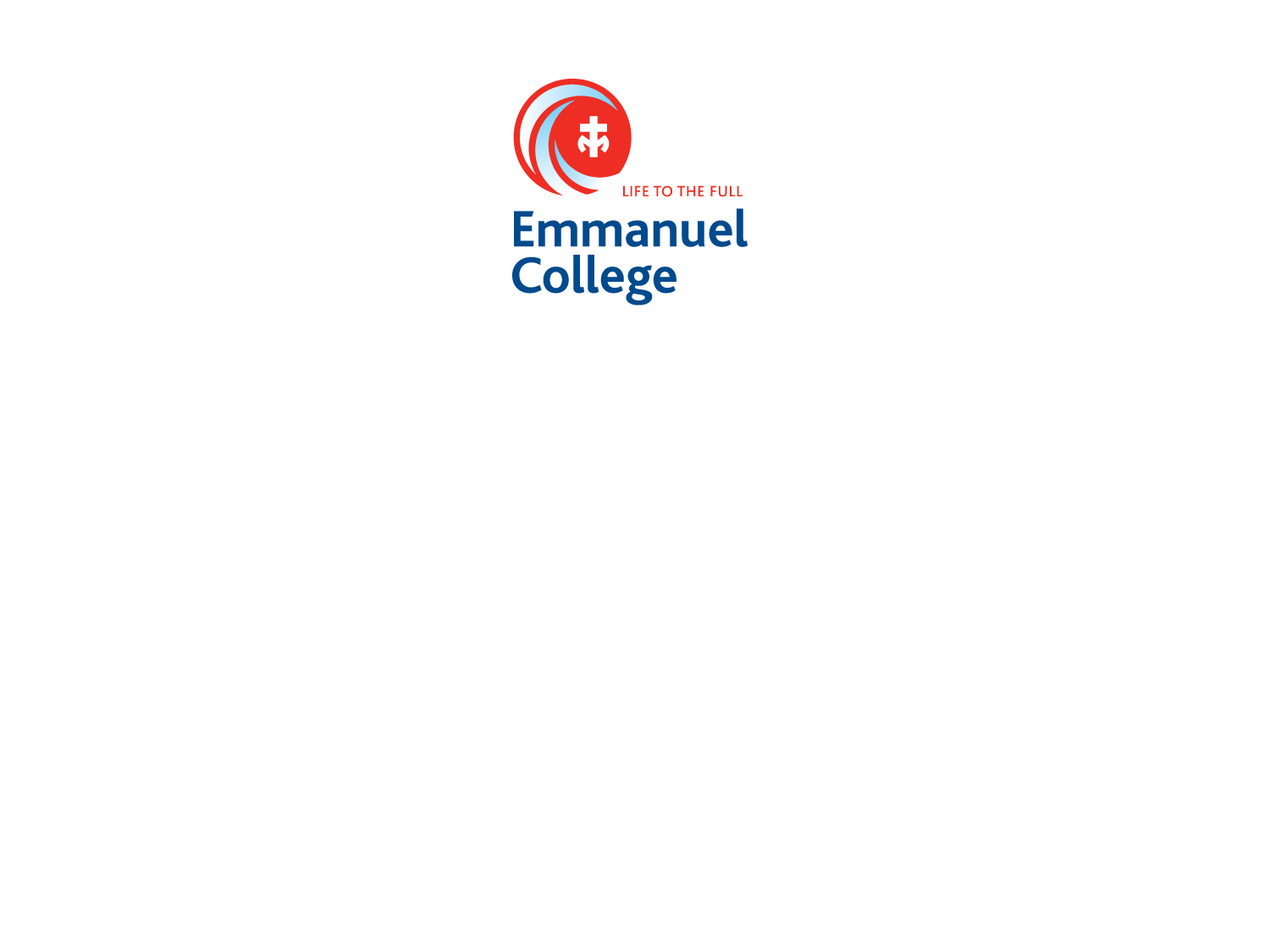 ACER – Assessment reform and innovation
Emmanuel involvement in the ARI project
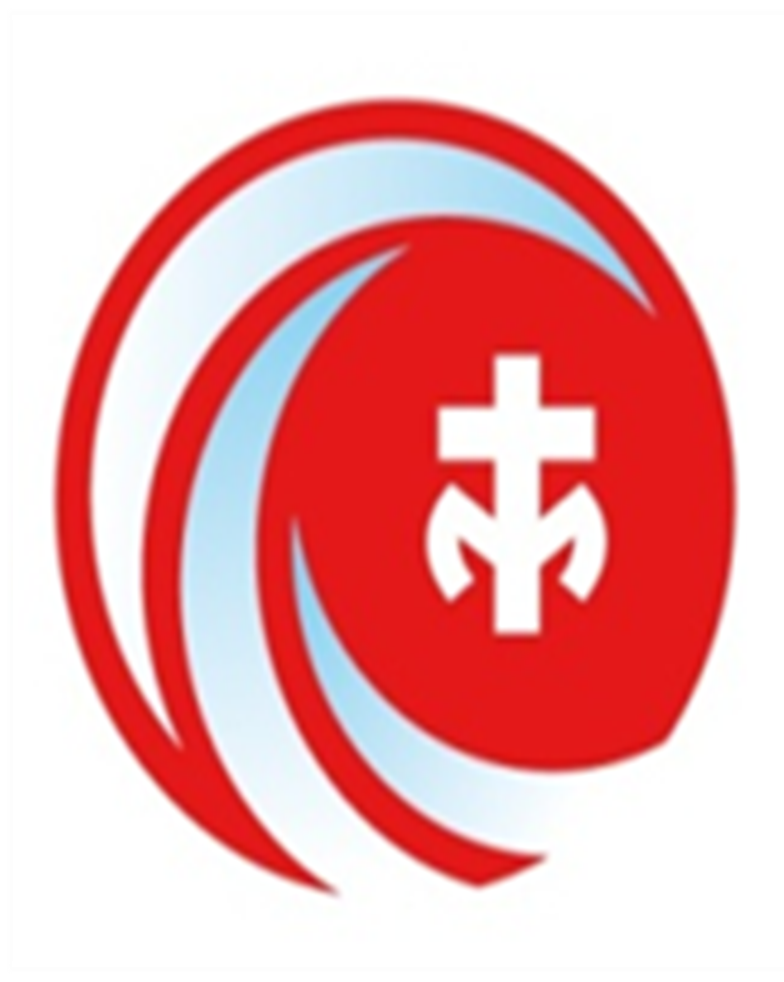 reflect on and map the journey from 2007

learnings and moments of success

precision in the narrative

identify artefacts that milestoned key stages of the journey

Filming was done over a day with leaders providing perspectives/learnings
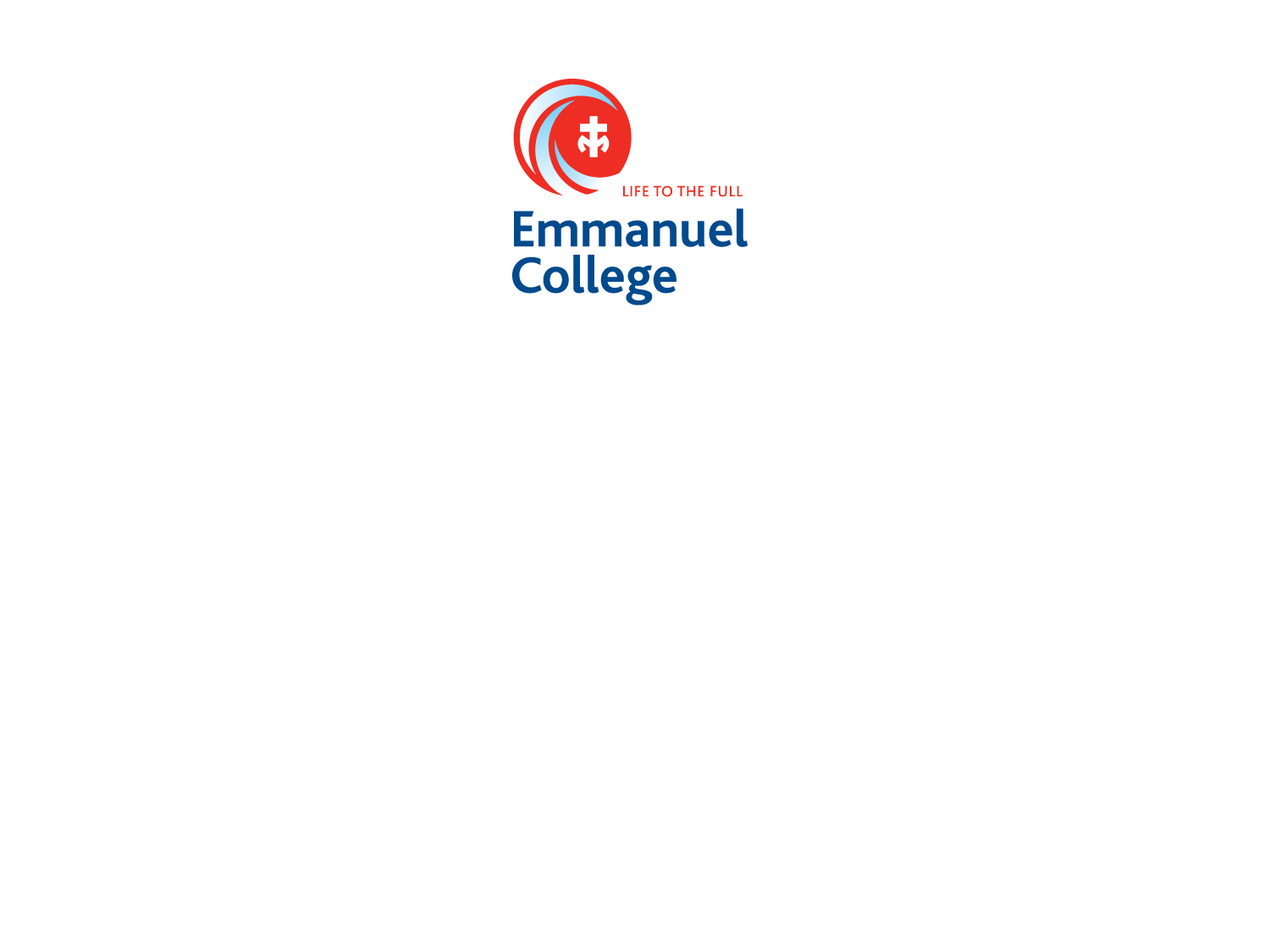 ACER – Assessment reform and innovation
How the timeline could be used to support assessment reform in schools
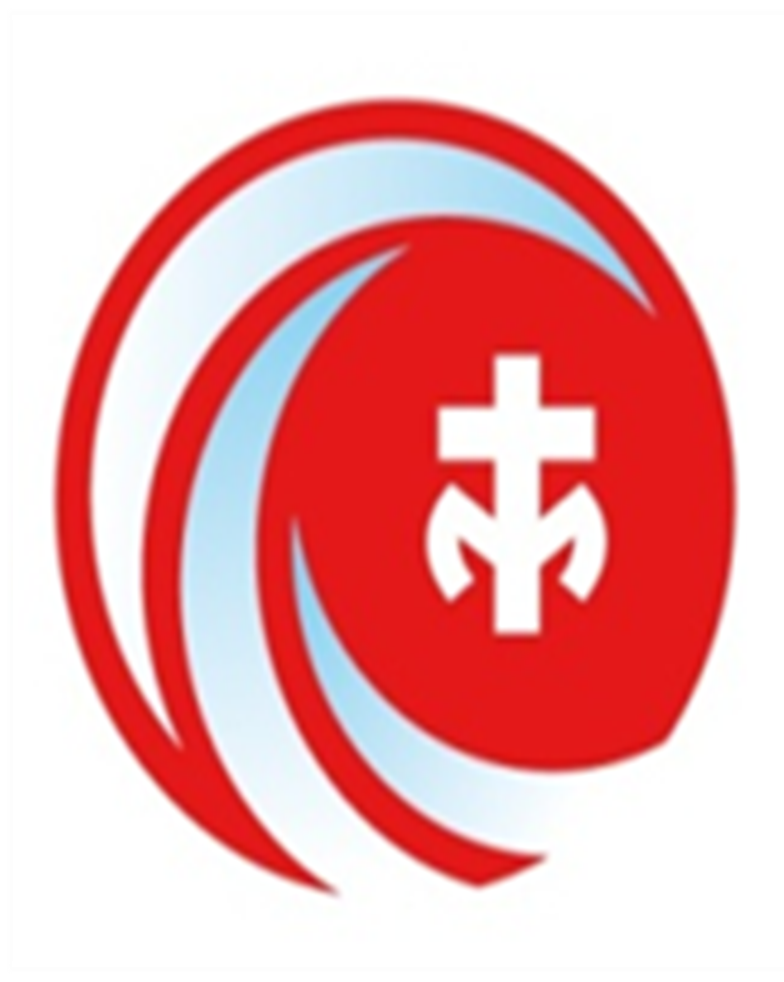 Step back and recognised the college has moved forward

Has captured a valuable part of our story

Patience and endurance sustains the journey – which continues

Connections – you are not alone

Reference point for your journey

Learning opportunities